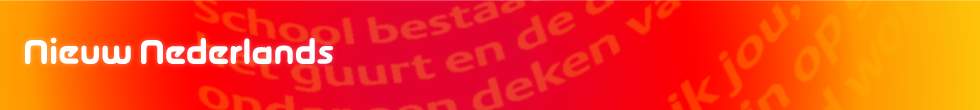 Hoofdstuk 5Taalverzorging
Werkwoordspelling
© Noordhoff Uitgevers bv 2015                                                                                     4gt		2F
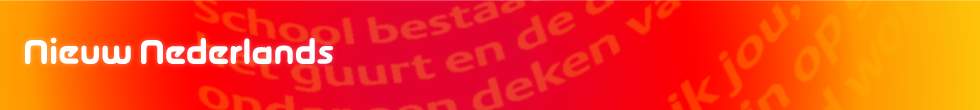 Is het de persoonsvorm?
ja
nee
Tegenwoordige tijd

Kies uit:
 stam
 stam + t
 hele werkwoord
Verleden tijd

Kies uit:
 sterk werkwoord:
verandering van klank

 zwak werkwoord:
stam +de(n) of stam + te(n)
Geen persoonsvorm

Maak het woord langer:
 Hoor je -d-, dan schrijf je -d.
 Hoor je -t-, dan schrijf je -t.

Schrijf het woord zo kort en eenvoudig mogelijk.
[logo NN] 	Hoofdstuk 3 | Spelling|  Persoonsvorm tegenwoordige tijd|  		1F
Werkwoordspelling
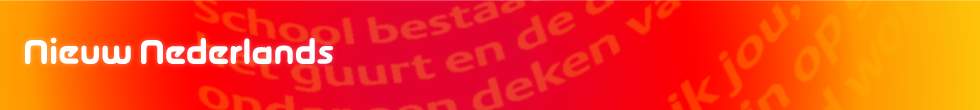 [logo NN] 	Hoofdstuk 3 | Spelling|  Persoonsvorm tegenwoordige tijd|  		1F
Werkwoordspelling
Regels persoonsvorm tegenwoordige tijd:
ik ervoor of jij/je erachter: stam
overige enkelvoudige onderwerpen: stam + t
meervoudige onderwerpen: hele werkwoord


Voorbeeld:
werkwoord: houden
- Hoe houd ik een presentatie?
- Vliegangst houdt mij tegen om te reizen naar verre landen. 
- Ter ere van ons 25-jarig jubileum houden wij een feestje.
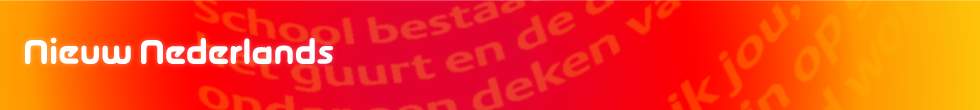 [logo NN] 	Hoofdstuk 3 | Spelling|  Persoonsvorm tegenwoordige tijd|  		1F
Werkwoordspelling
Regels persoonsvorm verleden tijd:
sterk werkwoord: verandering van klank
zwak werkwoord: stam + de(n) / stam + te(n)

Voorbeeld: 
werkwoorden: nakijken / zetten 
- De docent keek na met een rode pen en zette een krul bij de
juiste antwoorden. 

werkwoord: importeren
- Nederlanders importeerden het afgelopen jaar bijna 100.000 auto’s uit het buitenland.
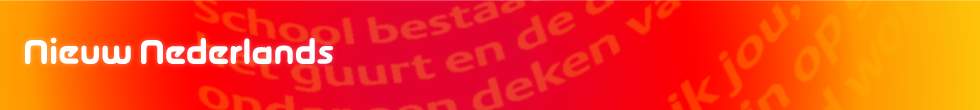 [logo NN] 	Hoofdstuk 3 | Spelling|  Persoonsvorm tegenwoordige tijd|  		1F
Werkwoordspelling
Regels geen persoonsvorm:
Maak het woord langer:
	- Hoor je -d-, dan schrijf je -d. 
	- Hoor je -t-, dan schrijf je -t. 
Schrijf het woord zo kort en eenvoudig mogelijk.


Voorbeeld:
werkwoorden:  oogsten / stampen
- Vroeger werden de geoogste druiven met blote voeten gestampt tot druivensap.
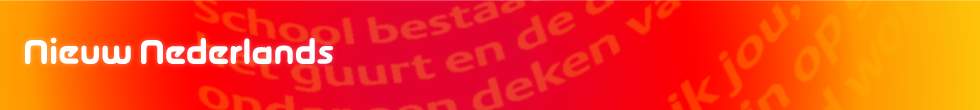 [logo NN] 	Hoofdstuk 3 | Spelling|  Persoonsvorm tegenwoordige tijd|  		1F
In welke zin is het werkwoord goed geschreven?
werkwoord: worden
vorm: persoonsvorm tegenwoordige tijd


A 	Op de eerste maandag van de maand word om 12.00 uur	de sirene getest. 

B	Op de eerste maandag van de maand wordt om 12.00	uur de sirene getest.
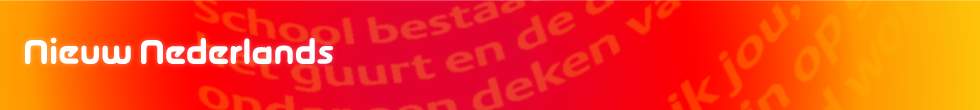 [logo NN] 	Hoofdstuk 3 | Spelling|  Persoonsvorm tegenwoordige tijd|  		1F
In welke zin is het werkwoord goed geschreven?
werkwoord: baden
vorm: persoonsvorm verleden tijd


A 	Ondanks dat de airconditioning aanstond, baden wij	in het zweet. 

B	Ondanks dat de airconditioning aanstond, baadden wij	in het zweet.
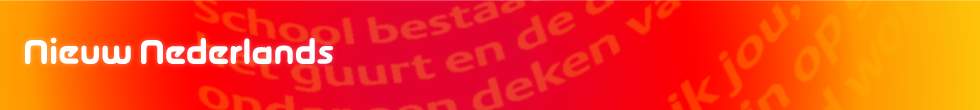 [logo NN] 	Hoofdstuk 3 | Spelling|  Persoonsvorm tegenwoordige tijd|  		1F
In welke zin is het werkwoord goed geschreven?
werkwoord: bestrijden
vorm: geen persoonsvorm


A 	Je kunt vermoeidheid bestrijden met een kop koffie of 	door een raam open te zetten. 	

B	Je kunt vermoeidheid bestrijdden met een kop koffie of 	door een raam open te zetten.
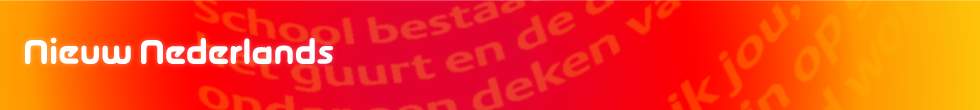 [logo NN] 	Hoofdstuk 3 | Spelling|  Persoonsvorm tegenwoordige tijd|  		1F
In welke zin is het werkwoord goed geschreven?
werkwoord: beschermen
vorm: geen persoonsvorm


A	De rozen worden door middel van een vliesdoek 	beschermd tegen vrieskou. 

B	De rozen worden door middel van een vliesdoek 	beschermt tegen vrieskou.
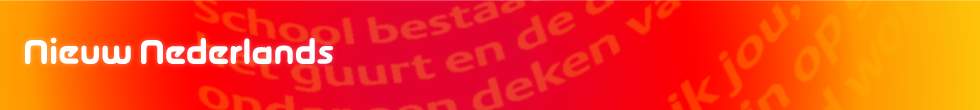 [logo NN] 	Hoofdstuk 3 | Spelling|  Persoonsvorm tegenwoordige tijd|  		1F
In welke zin is het werkwoord goed geschreven?
werkwoord: verroesten
vorm: geen persoonsvorm


A	Door verroeste spijkers in te graven bij een hortensia, 	behoudt de plant zijn kleur. 

B	Door verroestte spijkers in te graven bij een hortensia, 	behoudt de plant zijn kleur.